VULVAR İNTRAEPİTELYAL NEOPLAZİLERDE YAKLAŞIM
Yrd. Doç. Dr Erbil KARAMAN
YYÜ Tıp Fakültesi 
Kadın Hast. ve Doğum AD
Jinekolojik Onkoloji Cerrahisi BD
VIN
VIN is a high-grade intraepithelial squamous lesion.
Precursor of invasive squamous cell carcinoma.
VIN incidence  5.0/100,000 (SEER databases)
Median age at diagnosis  46 (40-49 yaş)
                                       Preti M, et al. Best Prac & Res Clin Obs Gynecol 2014
TERMINOLOGY
-1982, the term VIN was first introduced by ISSVD



-1986, VIN 1 ( mild atypia)
             VIN 2 ( moderate atypia)
             VIN 3 ( severe atypia, CIS)
Historical perspective
Dyskeratose erythroplasiforme de la muqueuse vulvaire
1922
J.T. Bowen
(Bowen dermatosis)
1929
Carcinoma in situ of vulva
1958
Vulvar Atipi
Karsinoma in situ
ISSVD
1976
ISSVD, 2004
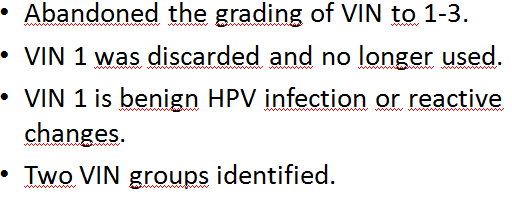 LAST, 2012
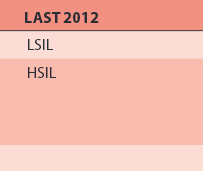 ISSVD, 2015
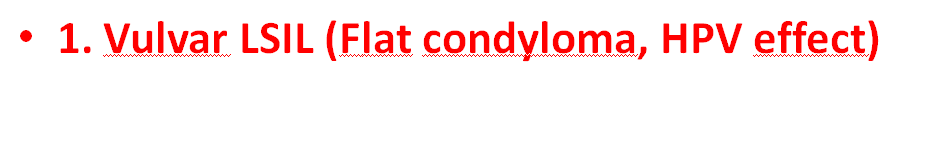 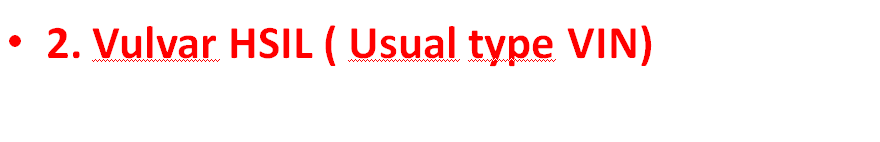 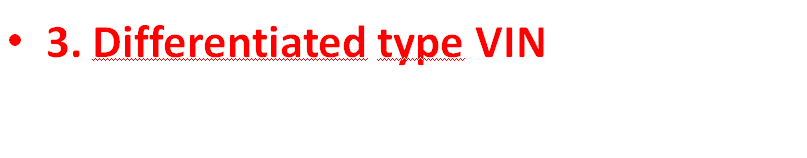 Usual VIN vs Differentiated VIN
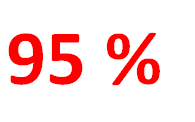 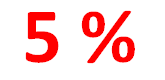 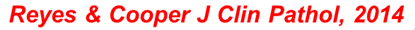 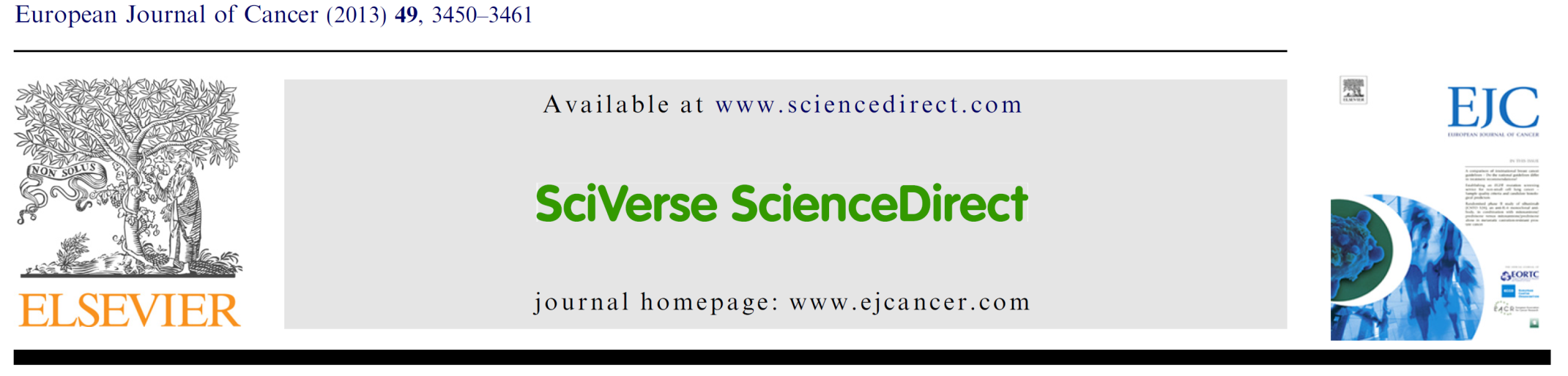 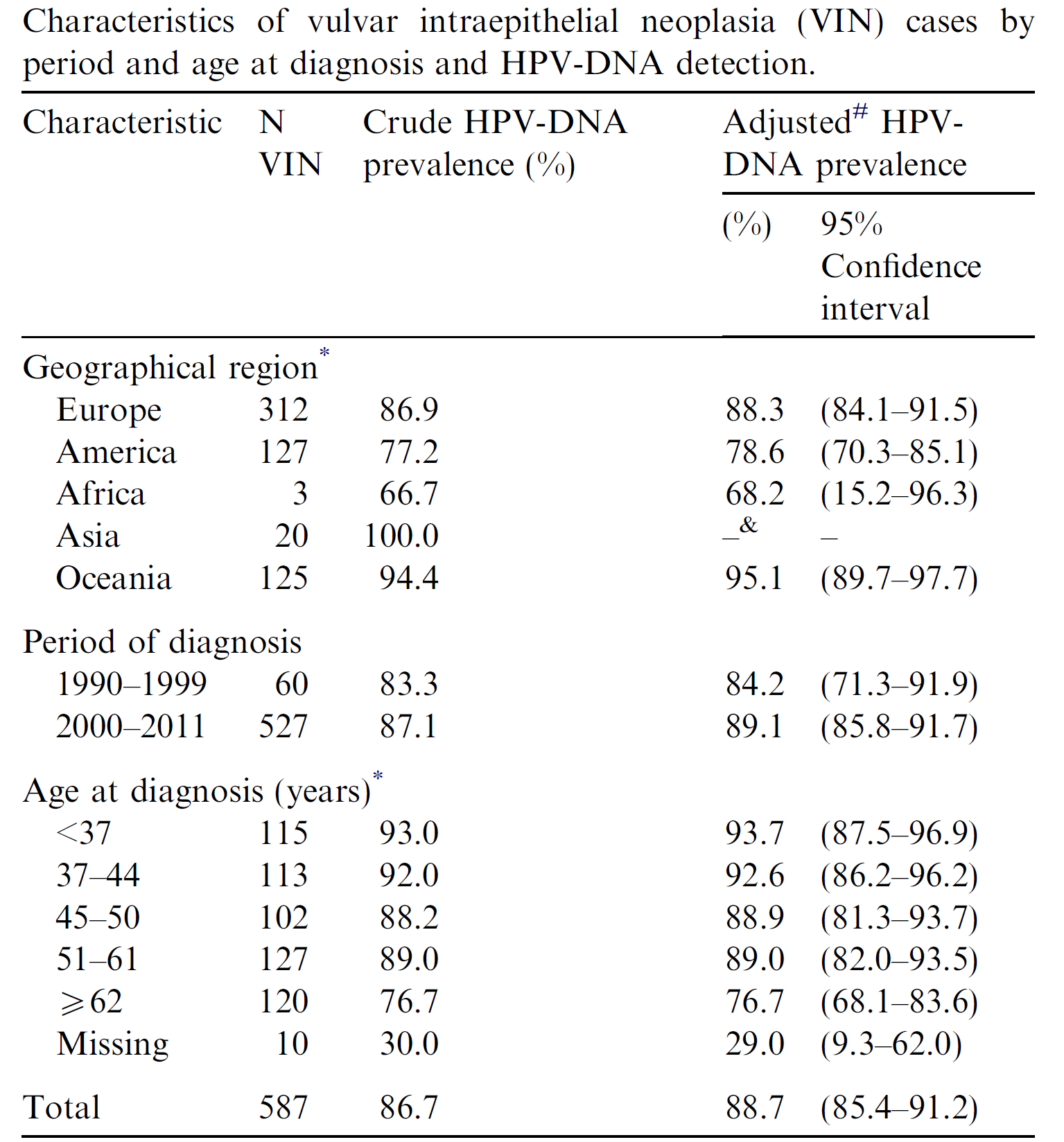 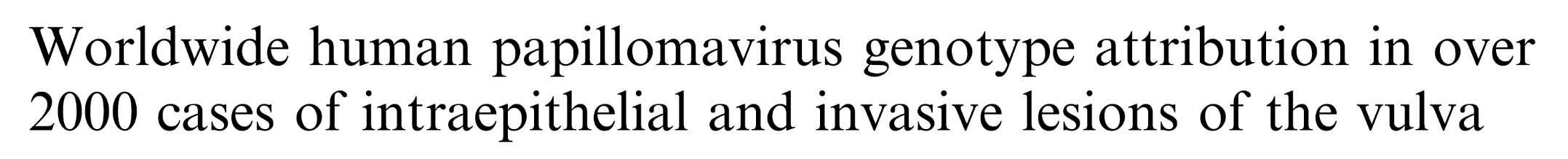 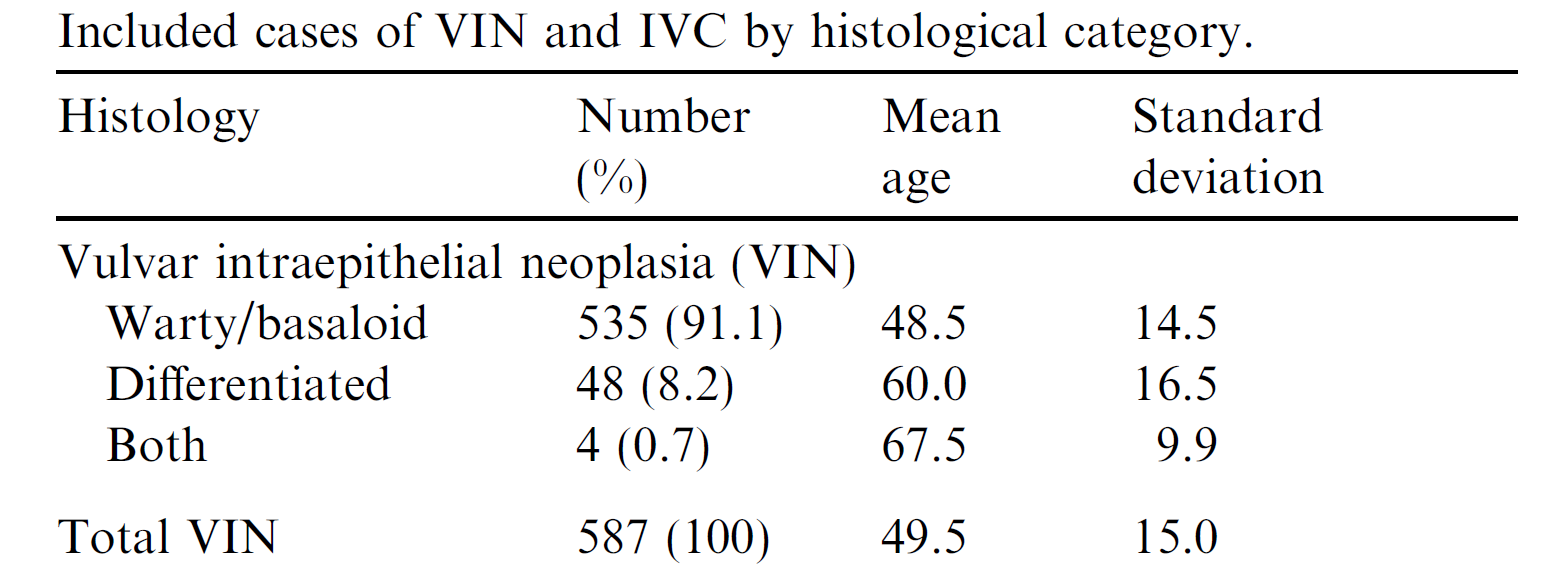 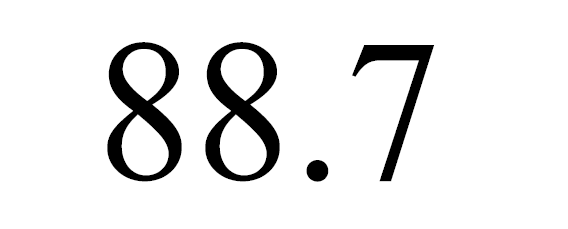 HPV VVAP study group. Eur J Cancer 2013
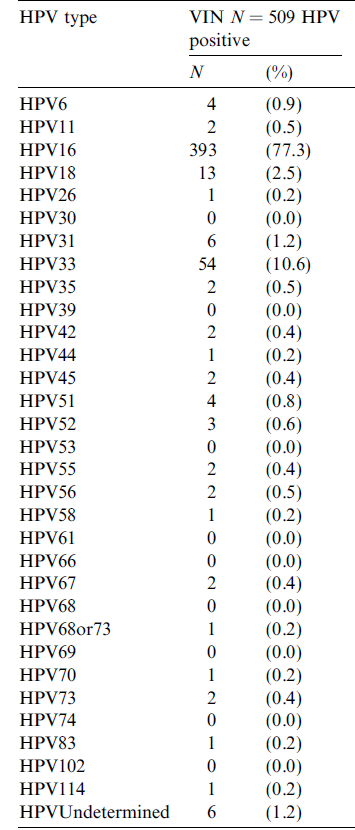 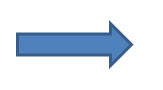 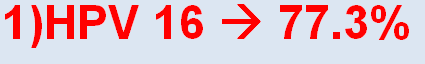 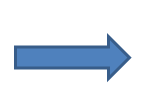 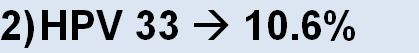 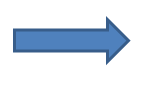 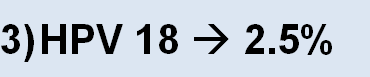 VIN Localization
uVIN (vulvar HSIL)
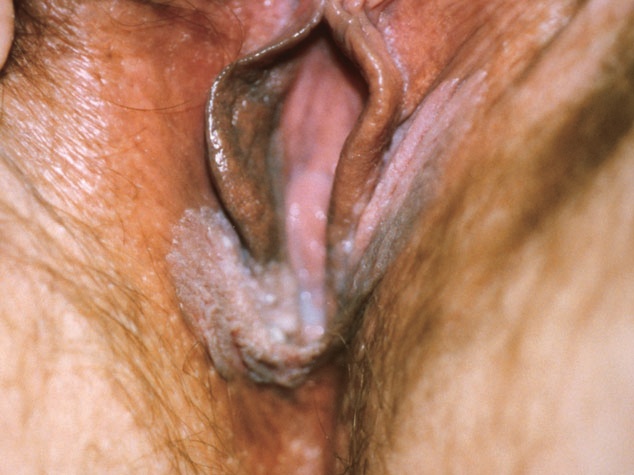 uVIN; presented with multiple, verrucoid, white plaques
Lai WK, et al. Dermatologic Therapy 2010
dVIN
Differentiated type (dVIN) arising in a background of lichen sclerosus is seen as white patches
Symptoms and Findings
Symptoms
Asymptomatic (> 50%)
Itching, pain

Findings
Lesions seen by naked eyes
Local or generalized color changes
White lesions on cutaneous surface
 Dark-brown lesions on mucousal surfaces
Examination
Diagnosis
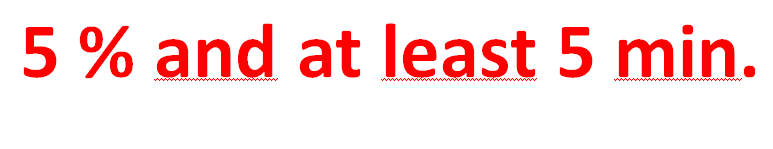 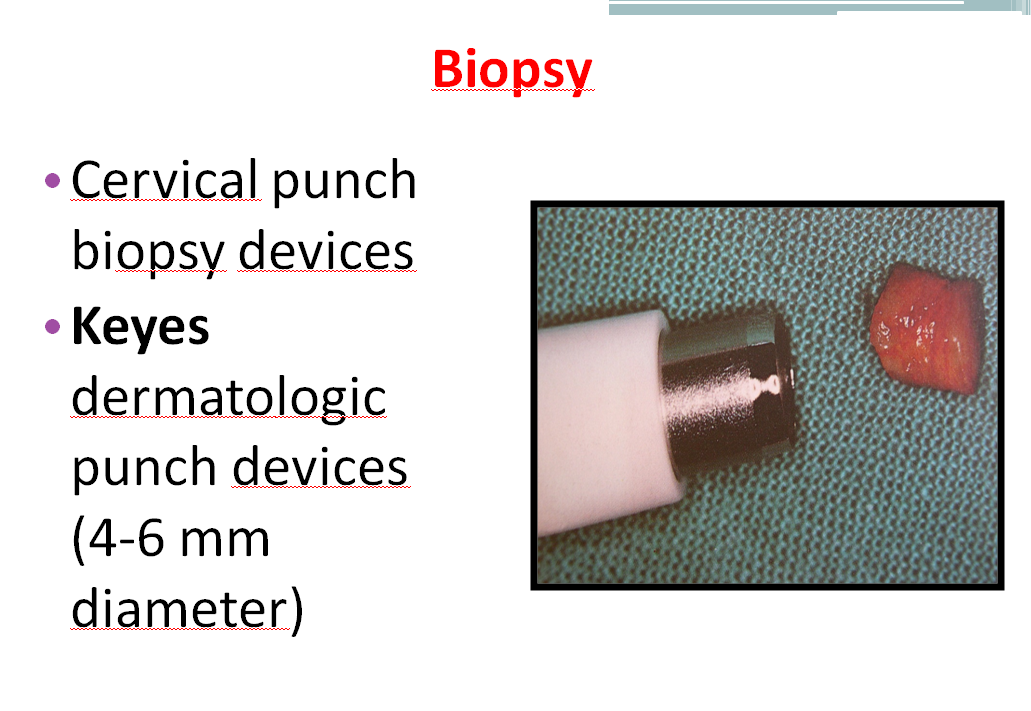 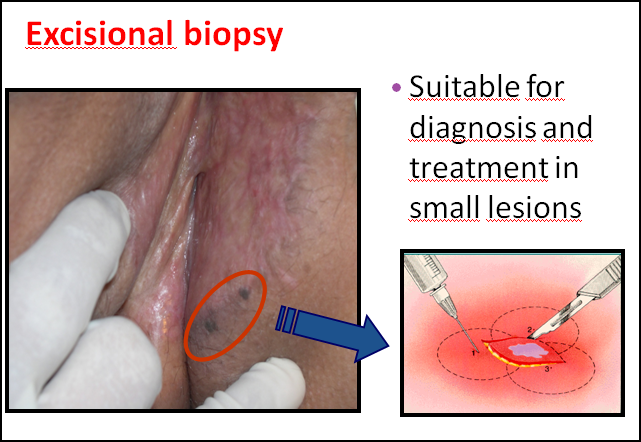 TREATMENT
1. Characteristics of the lesion
   ( size, configuration, location, multifocality and multicentricity)
2. Characteristics of the patient
  (age, general condition, symptomatology, associated disease, psychologic issues, reliability to follow up)
3. Available resources and medical skills
Preti M, et al. Clin Obstet Gynecol 2005
TREATMENT
Ideal treatment
               should completely destroy the lesion
               improve symptoms
               exclude invasion
               preserving vulvar function
                avoid recurrences
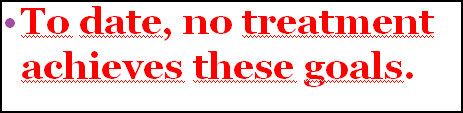 TREATMENT
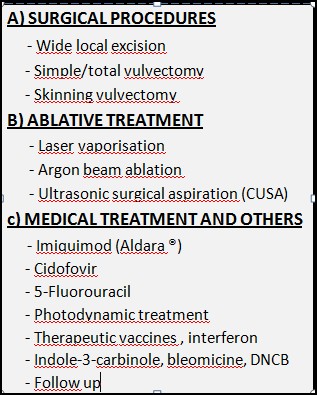 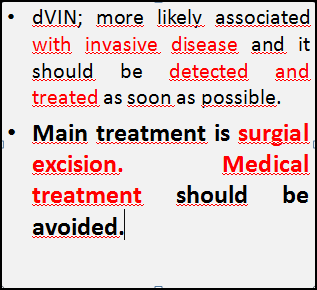 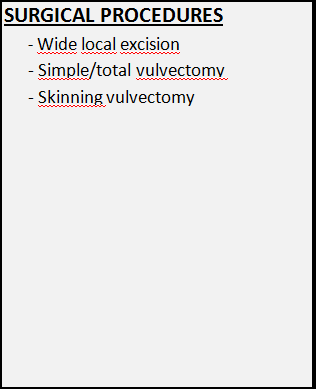 SURGICAL PROCEDURES
WİDE LOCAL EXCİSİON
A 5-mm peripheral margin is appropriate for the management of localized and single VIN lesion.
No definitive study for safety of margins.

Resection depth: 1 mm              Hairless area
                                4 mm              Hairy area

Recurrence rate after    20-40 %
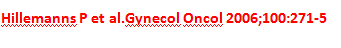 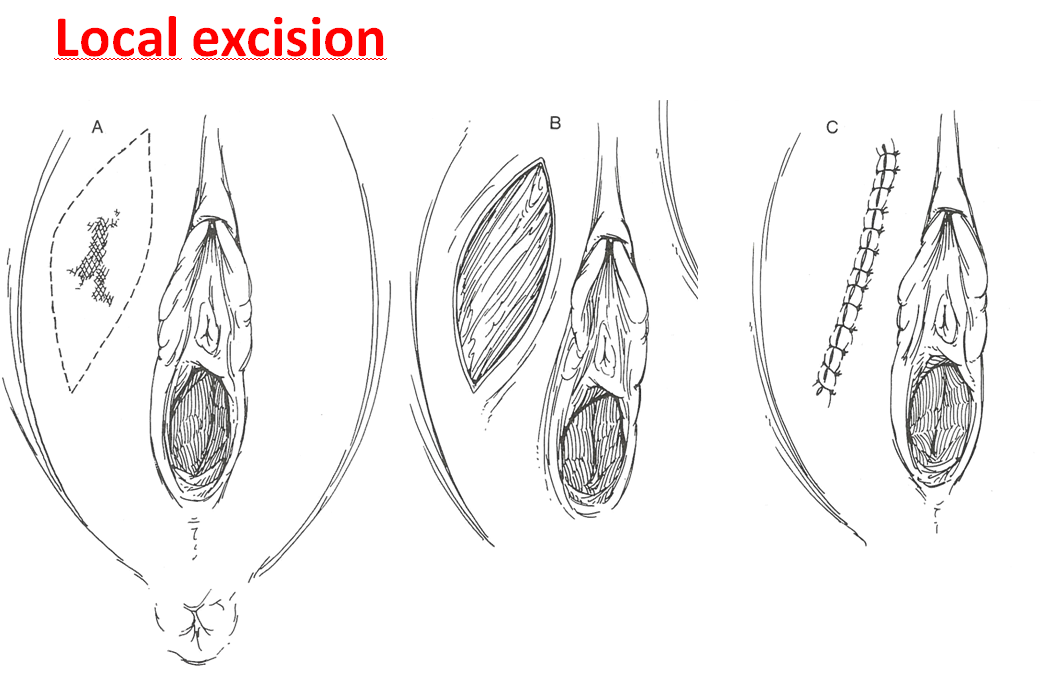 SURGICAL PROCEDURES
Skinning Vulvectomy 
 Multifocal or large lesion
Uncontrolled disease after topical treatment, laser ablation or local excision


 It is excision of vulvar skin with preservation of subcutaneous tissue.
Partial Skinning Vulvectomy
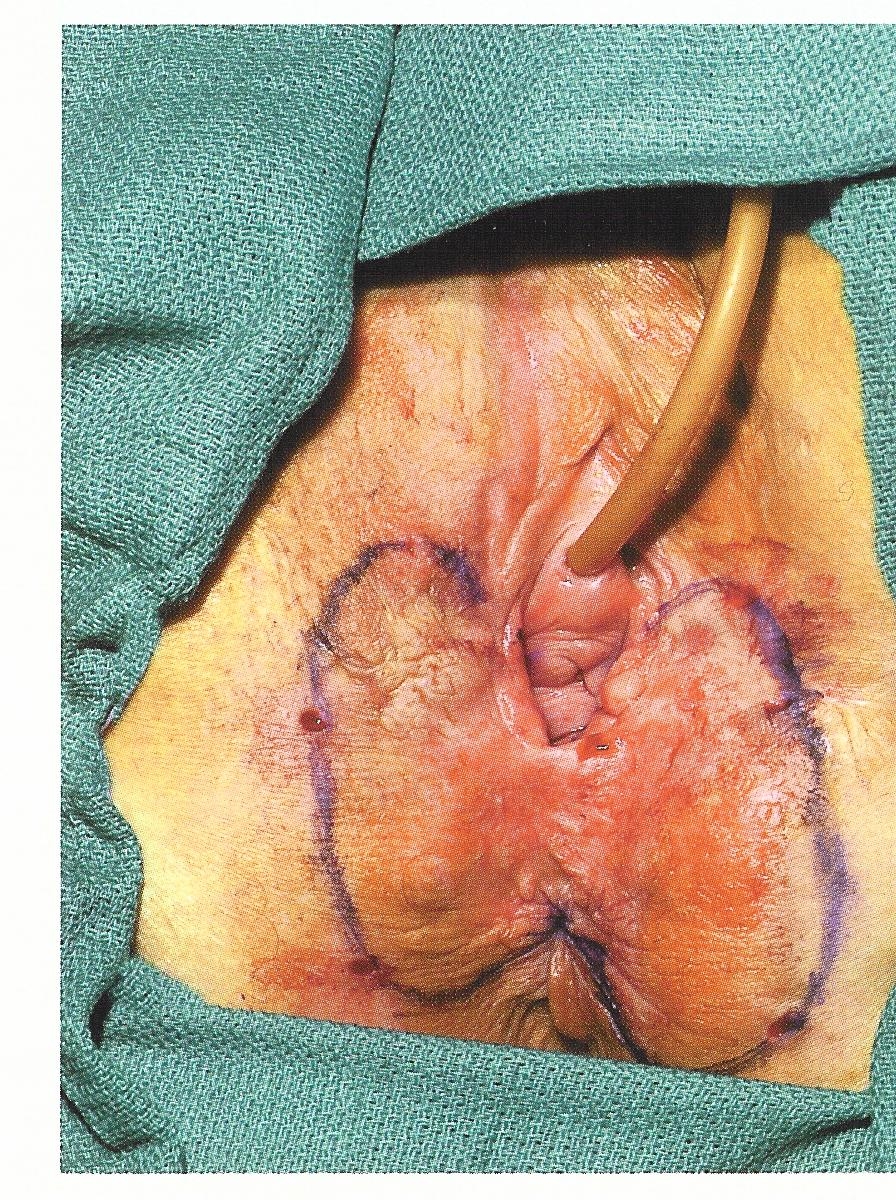 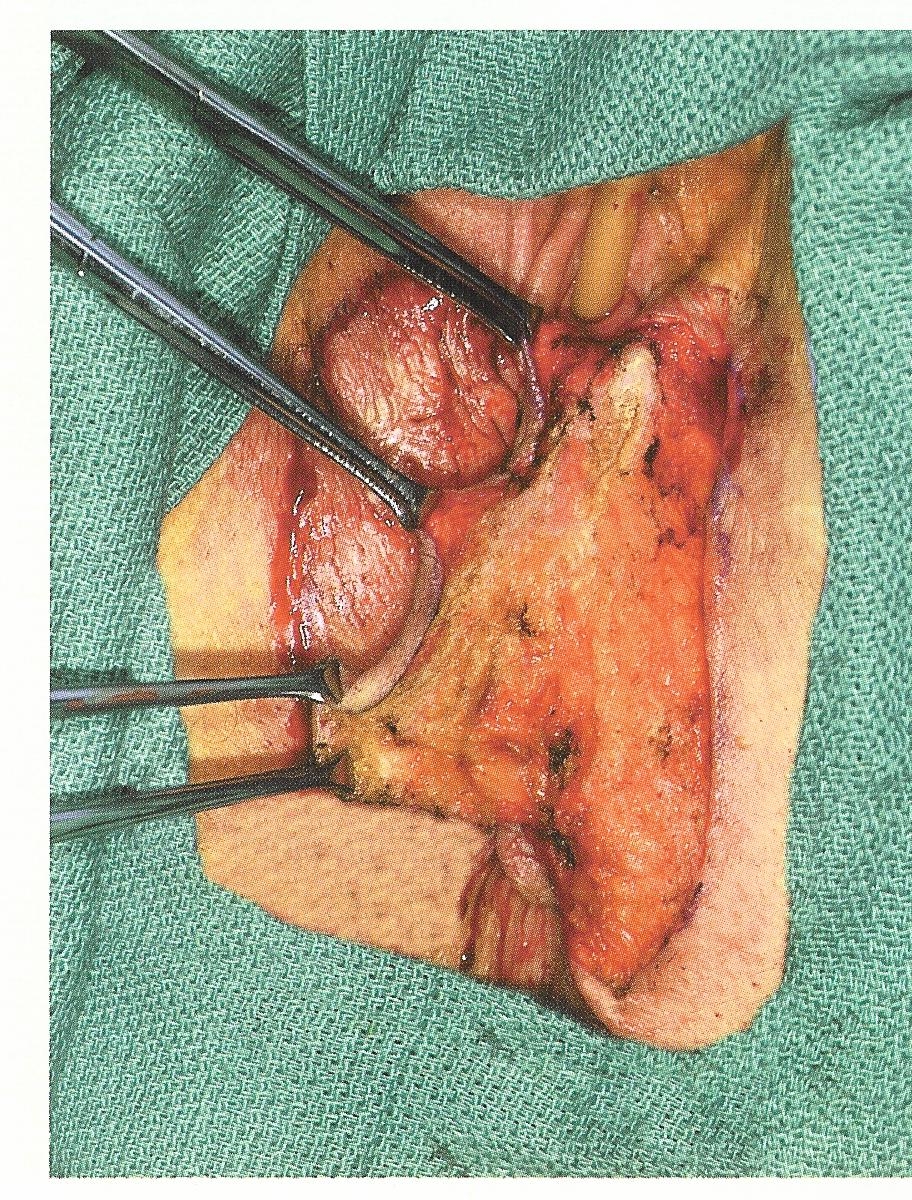 Partial Skinning Vulvectomy
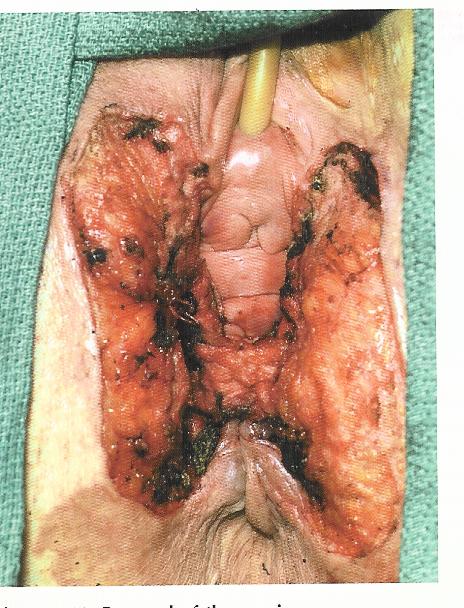 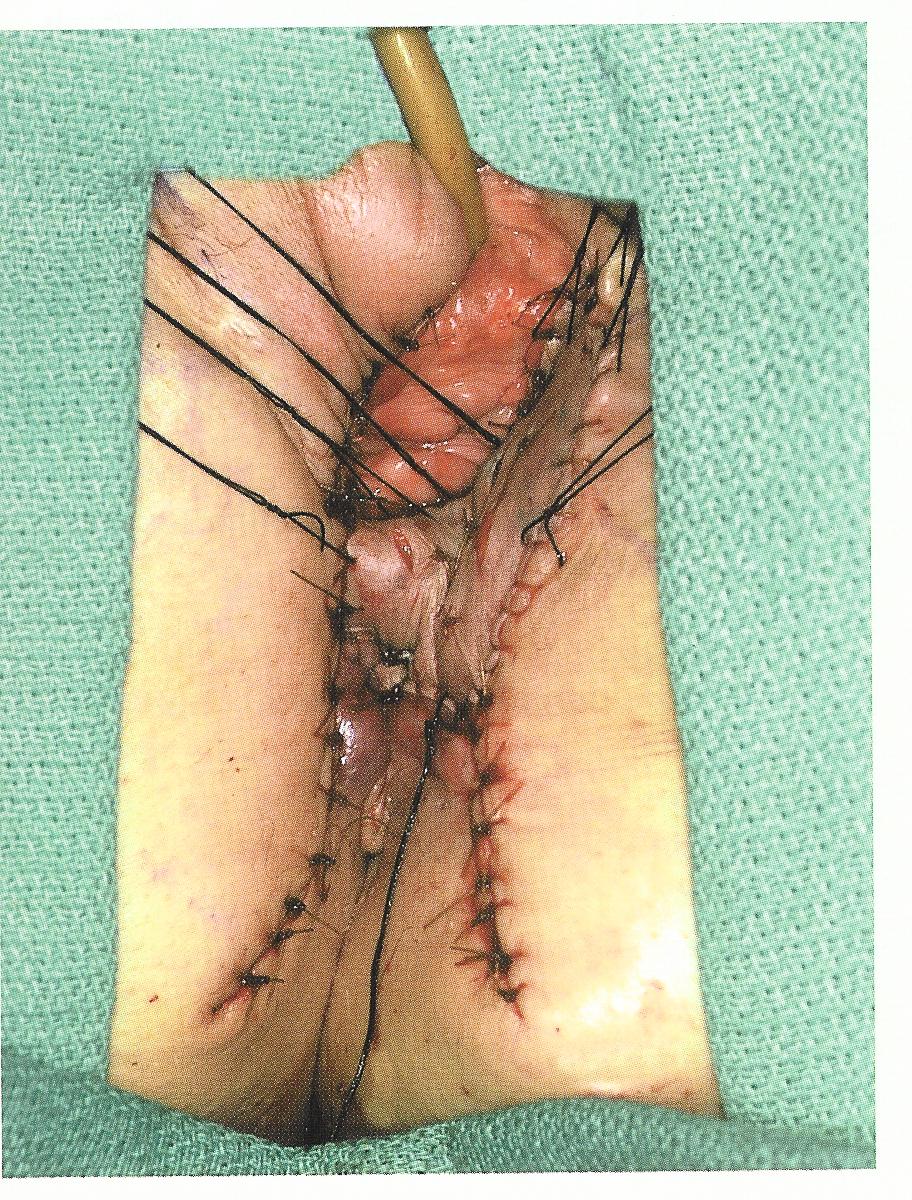 Surgical margins
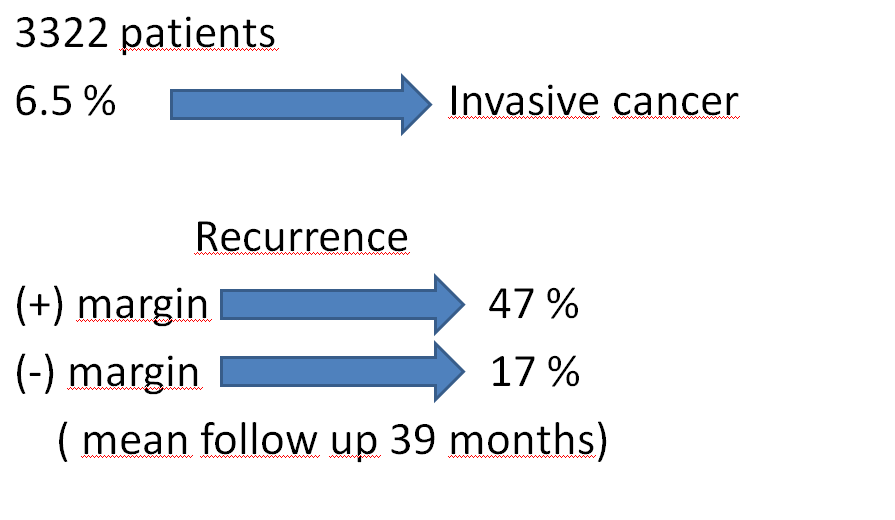 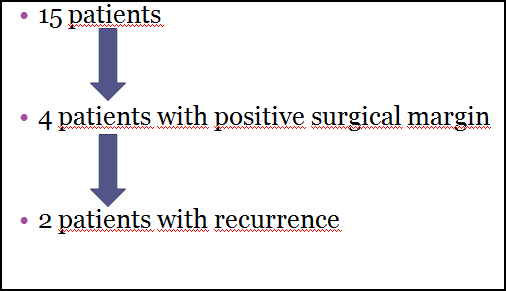 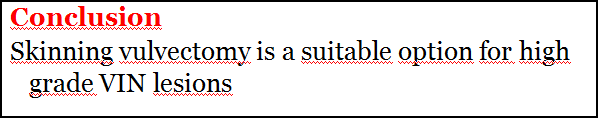 Medical and Ablative treatment
Suspect of invasion
            irregular border                                                   
            ulceration
Patients with important clinical risk factors
             VIN or vulvar ca history                                         
              immunsupression
              smoking
              age > 45
              lichen sclerosis
SURGICAL 
EXCISION
Ablative or medical treatments can be applied in patients without these risk factors in order to preserve vulvar anatomy and QOL.
Preti M, et al. Best Prac & Res Clin Obs Gynecol 2014
Goff  B, Garcia RL. UpToDate Nov 07, 2014
CO2 LASER VAPORIZATION
Very good cosmetic and functional results.
No histological specimen.


         Rule out invasion
The complete response     75 %
[Speaker Notes: In largest series]
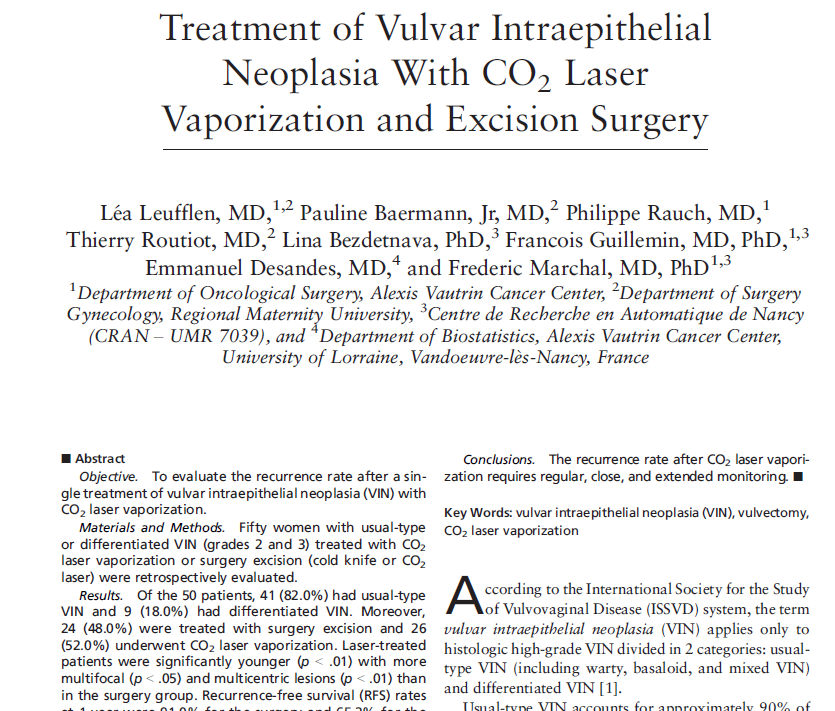 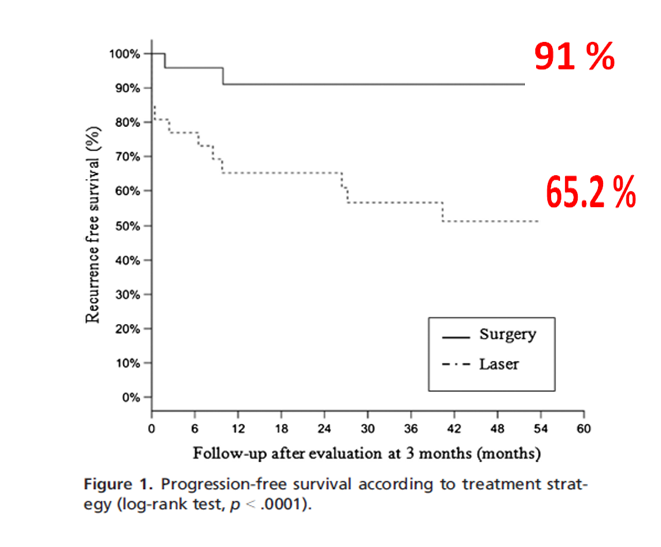 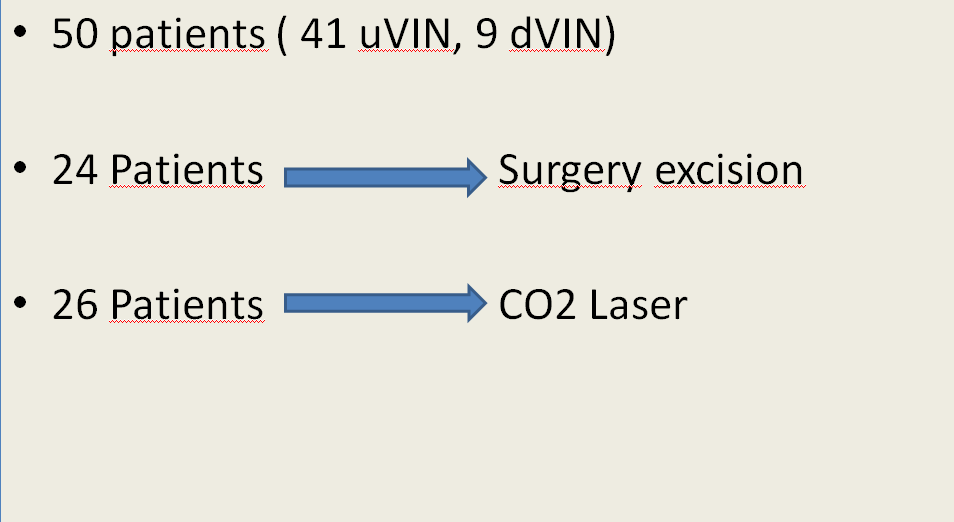 Imiquimod (Aldara®)
Immunmodulator, antiviral and anti-tumoral activity.

5% cream is applied on the lesion and remains overnight without a cover.

2-3 times/week (12-16 weeks).
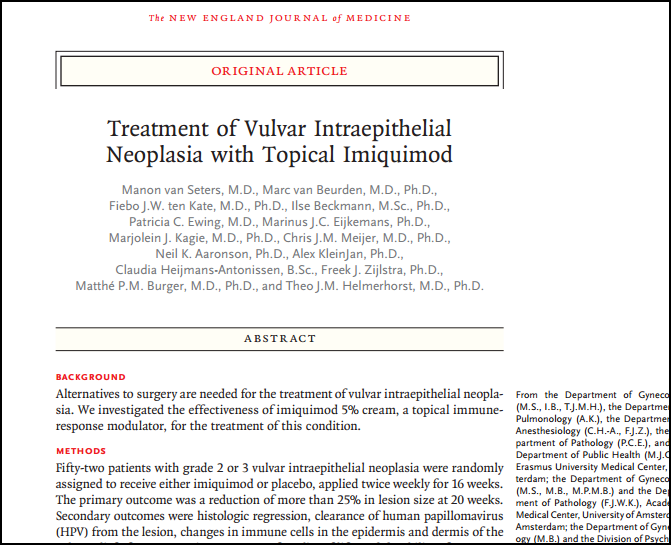 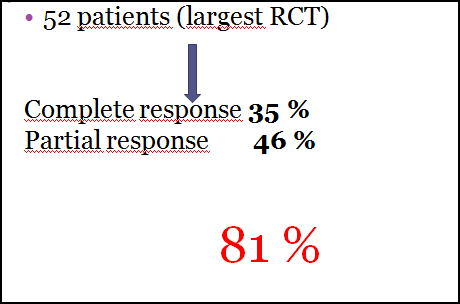 n=24
Response 19/24 (%79.2)
Follow-up  7.2 years (5.6-8.3)
Recurrence  1/9 (Complete response)
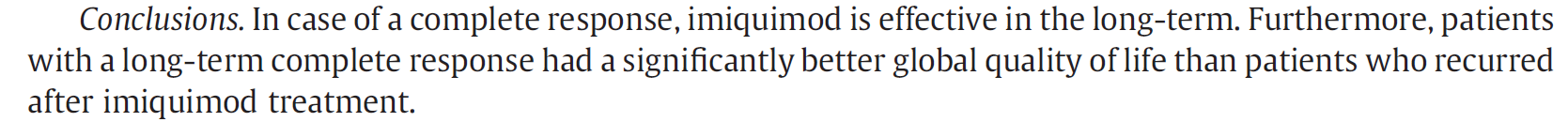 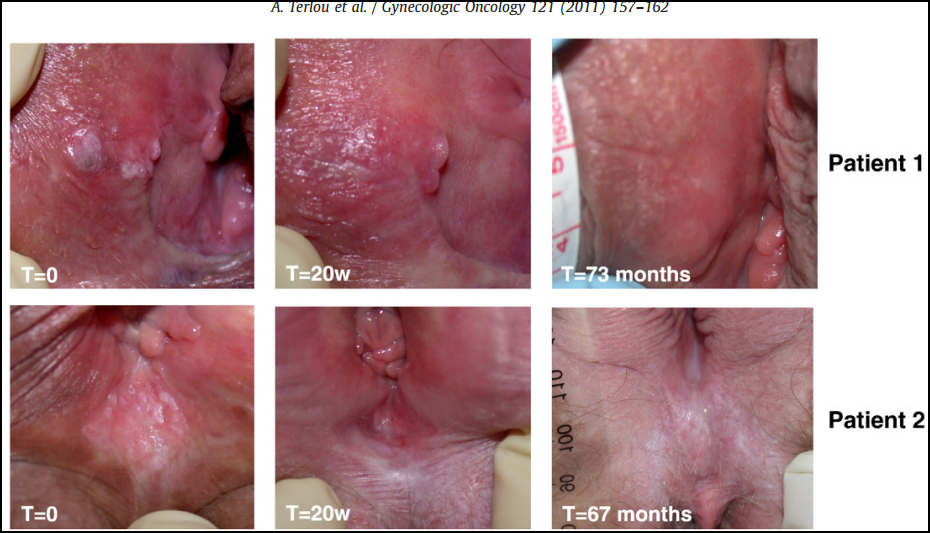 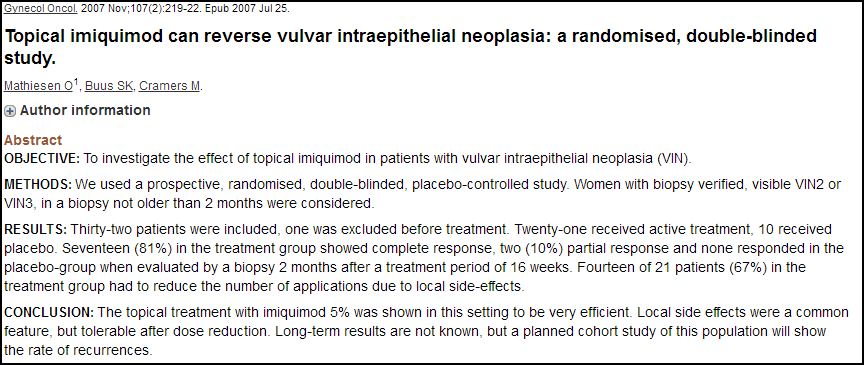 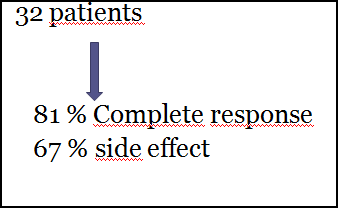 Cidofovir
Acyclic nucleoside analog with antiviral activity.
It may induce the apoptosis of HPV-infected cells.
Side effect                        Ulceration
Pilous area                        Refractory
Topical 1% cidofovir 1x1/16 weeks (n:12)
                       - complete response     4
                       - >50% regression          3  
                       - Failure                            3
RESPONSE
%58.3
Tristam A, et al. Gynecol Oncol 2005
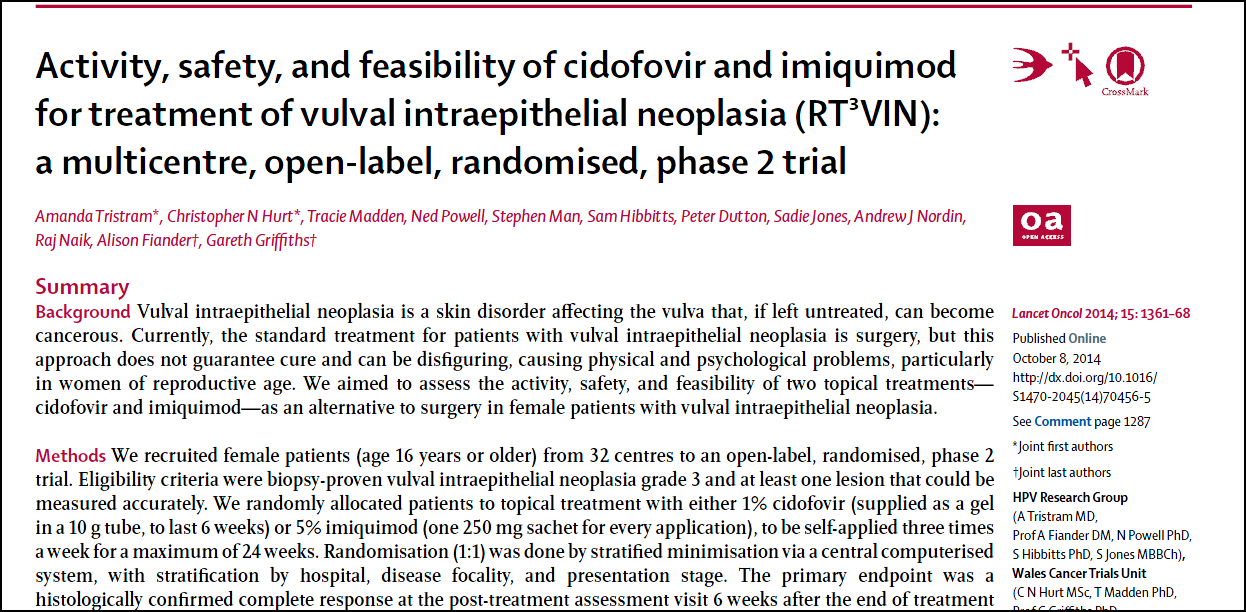 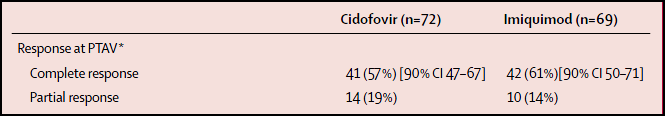 5-Fluorouracil (5-FU)
Chemotherapeutic agent that inhibits DNA synthesis.
Chemical desquamation in VIN lesion.
Failure of other treatments                                 

     
      Rarely used as last option.  

Overall remission   34 %
Low tolerability ( pain, ithching, inflammation and ulcers)
Photodynamic therapy
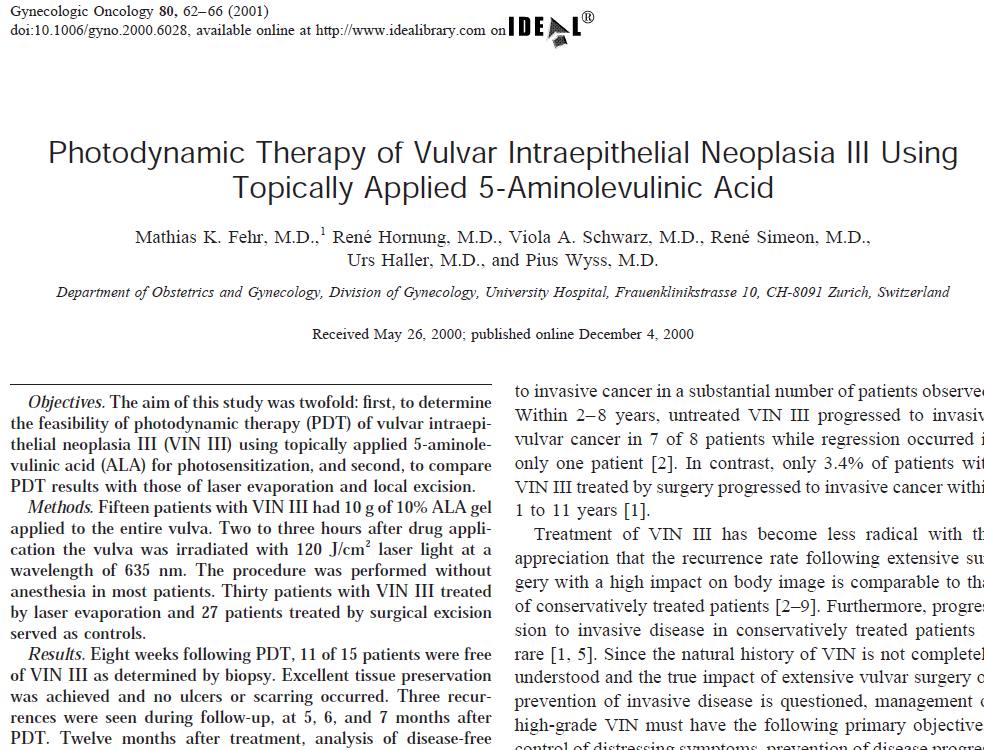 Tumor-localizing photosensitizer as 5- aminolevulinic acid (ALA) and nonthermal light generates oxygen-induced CELL DEATH.

After application of 10-20% ALA on the lesion, the light (625 nm) is used.

Requires specialized equipment and training.

CLEARANCE RATE 40-60%.
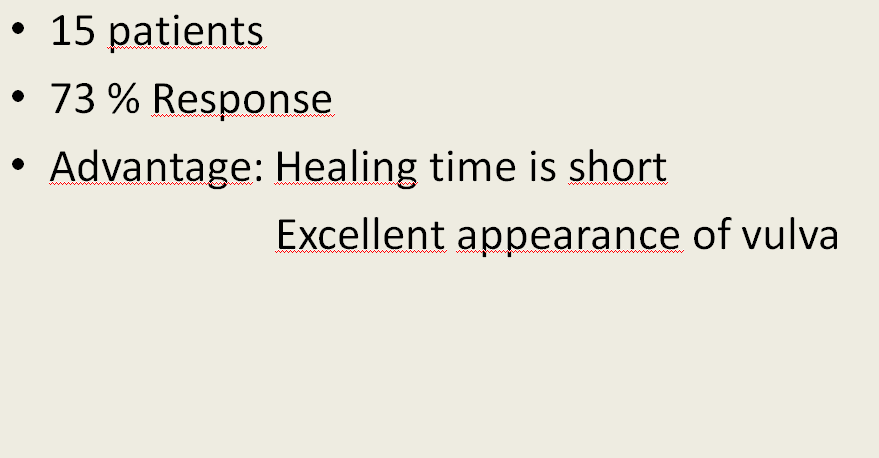 [Speaker Notes: Ülser veya skar formasyonu oluşmaz]
Indole-3-carbinol
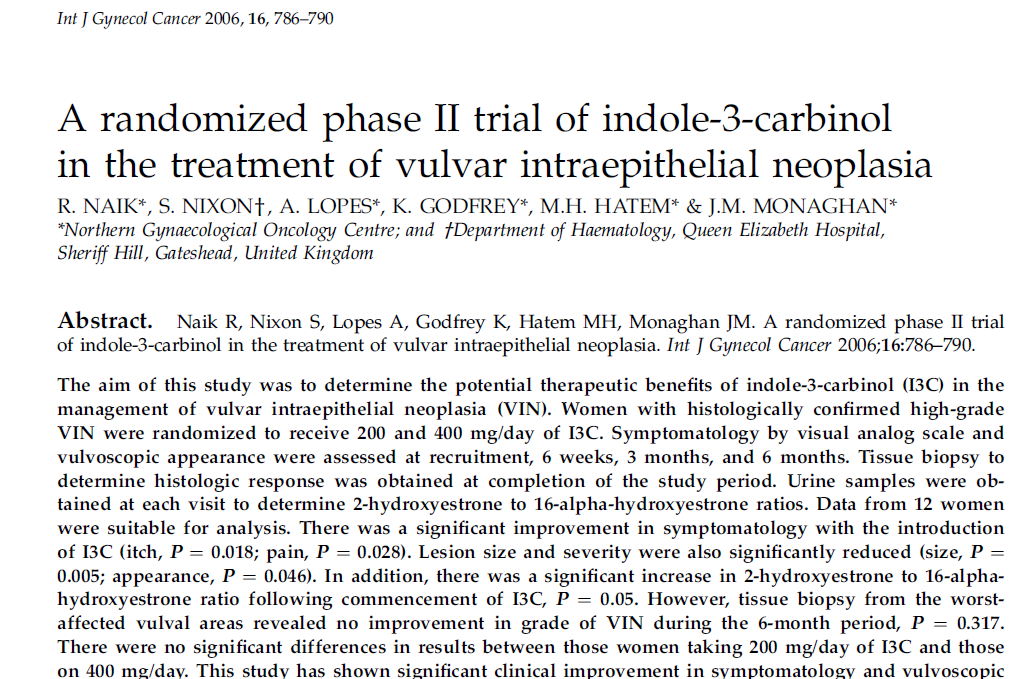 A phytochemical that is inducer of 2-hydroxylation of estradiol.
Antiproliferative metabolite

Carcinogenic metabolite
n=13 (200mg/day [n=6] vs 400 mg/day [n=7])

Significant improvement in symtomatology
(itch, p=0.018; pain, p=0.028)

Lesion size and severity were significantly reduced
(size, p= 0.005; appearance, p=0.018)

No improvement in grade of VIN (p=0.317)

Follow-up  6-month period
VIN METAANALYSIS
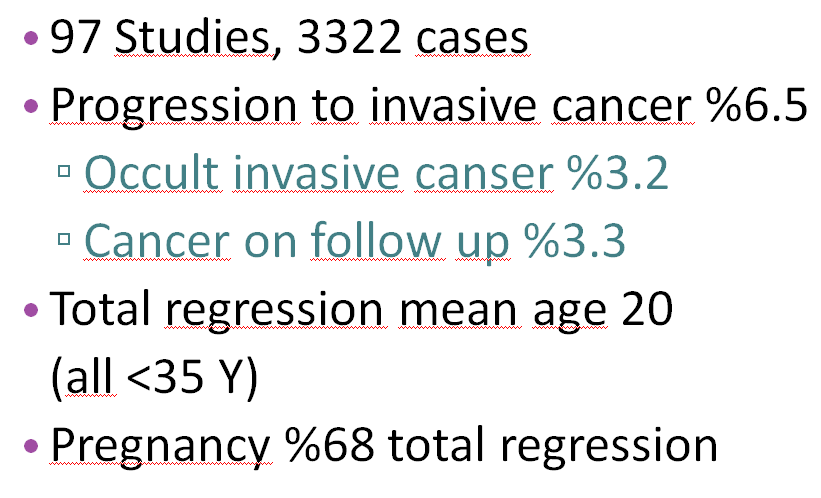 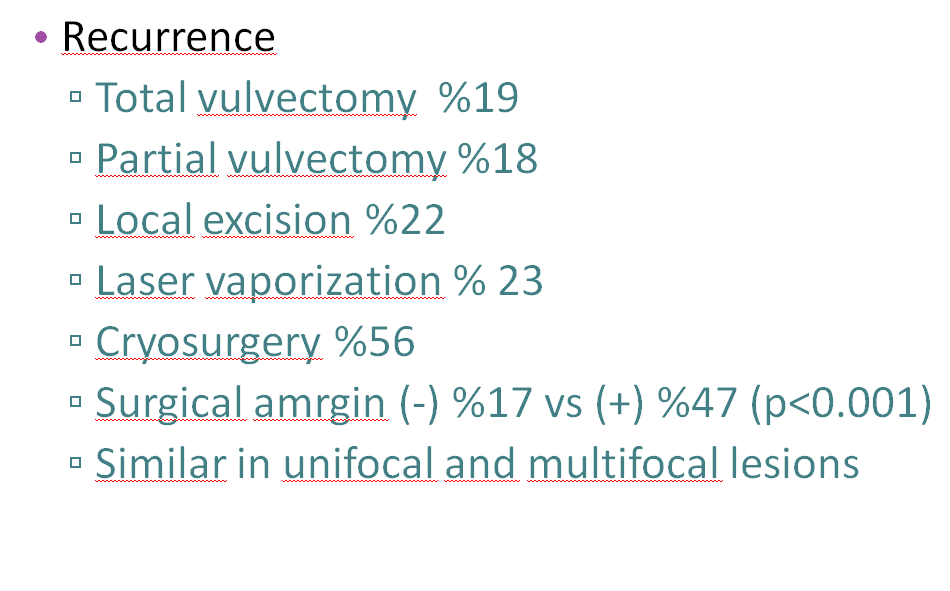 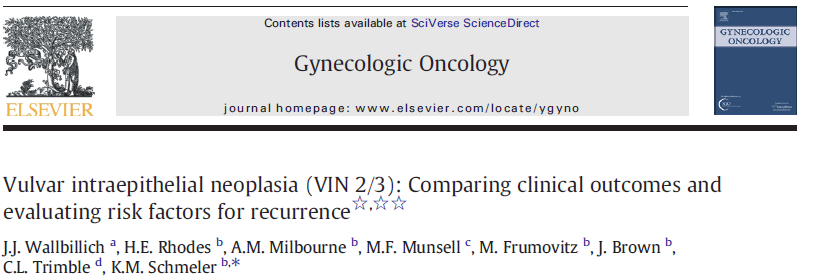 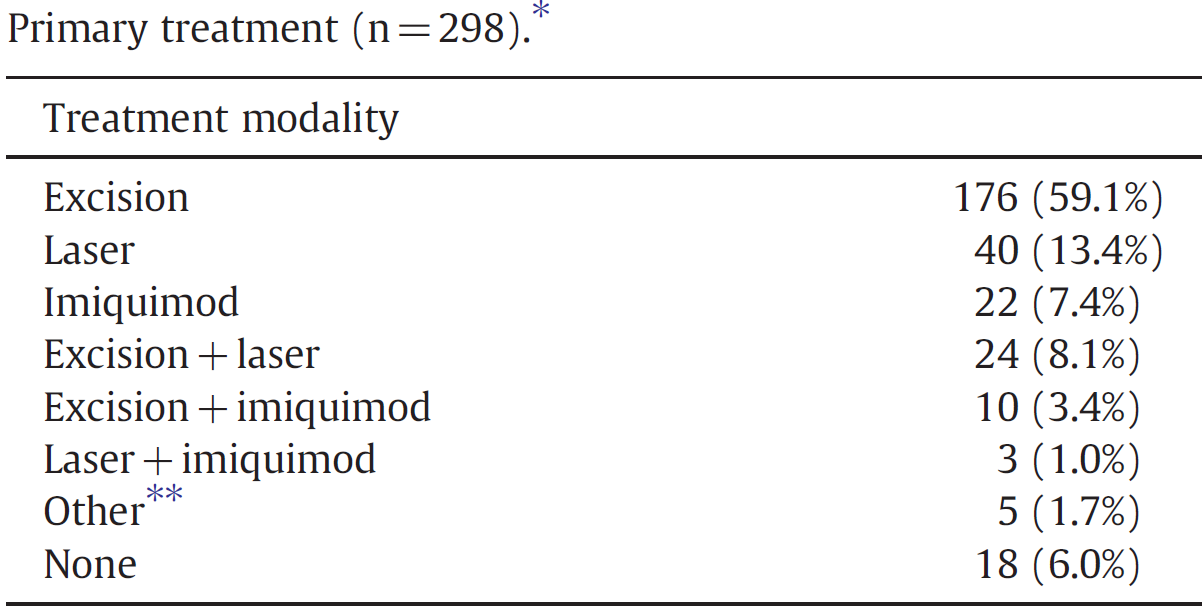 Follow-up 1.8 yıl (0-28.4)
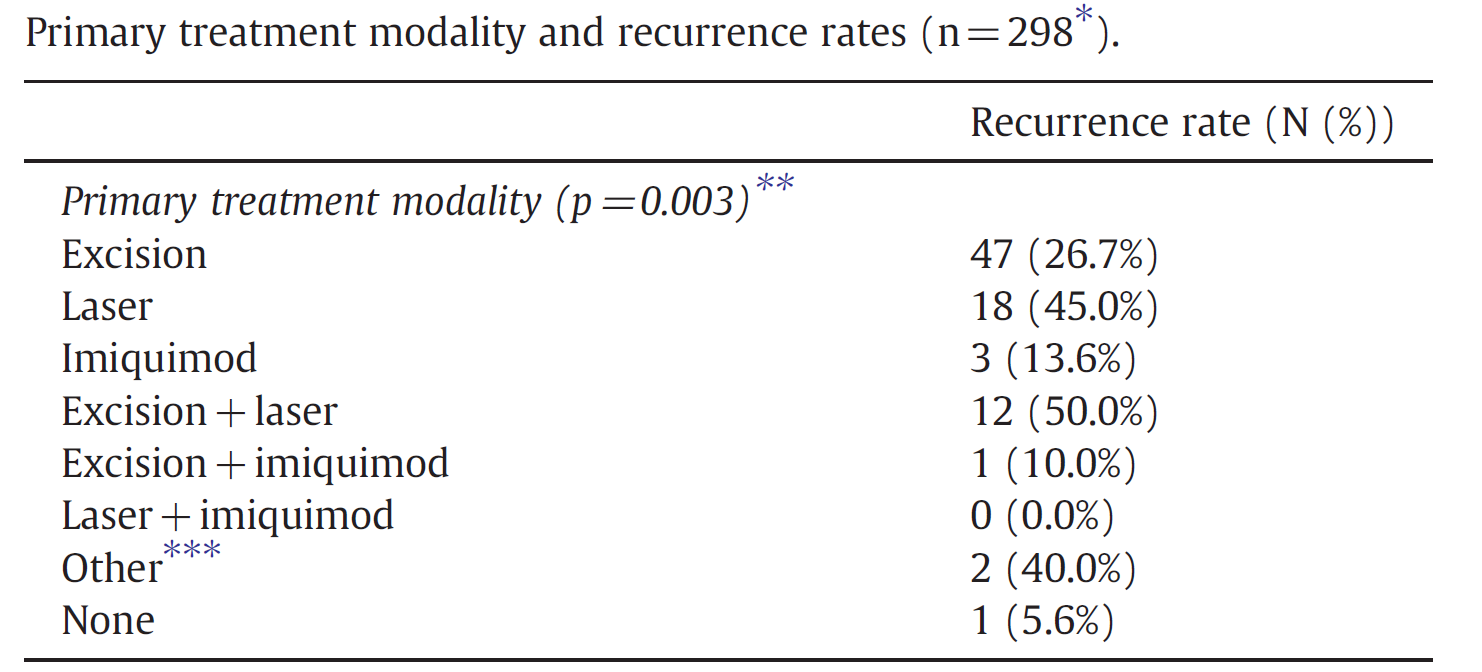 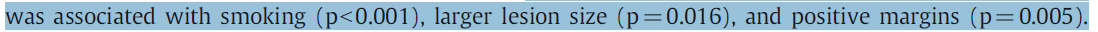 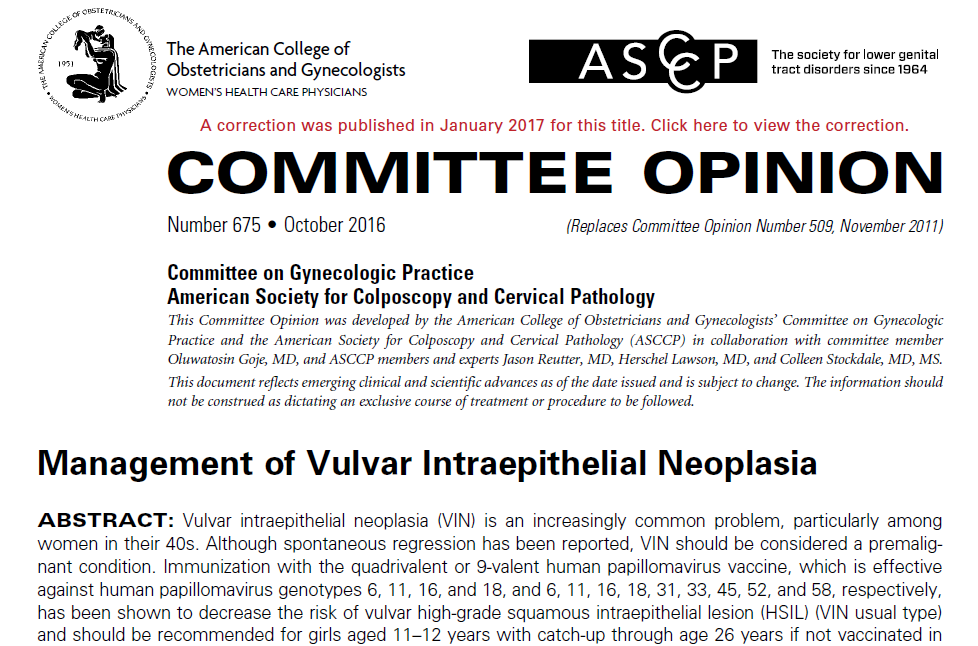 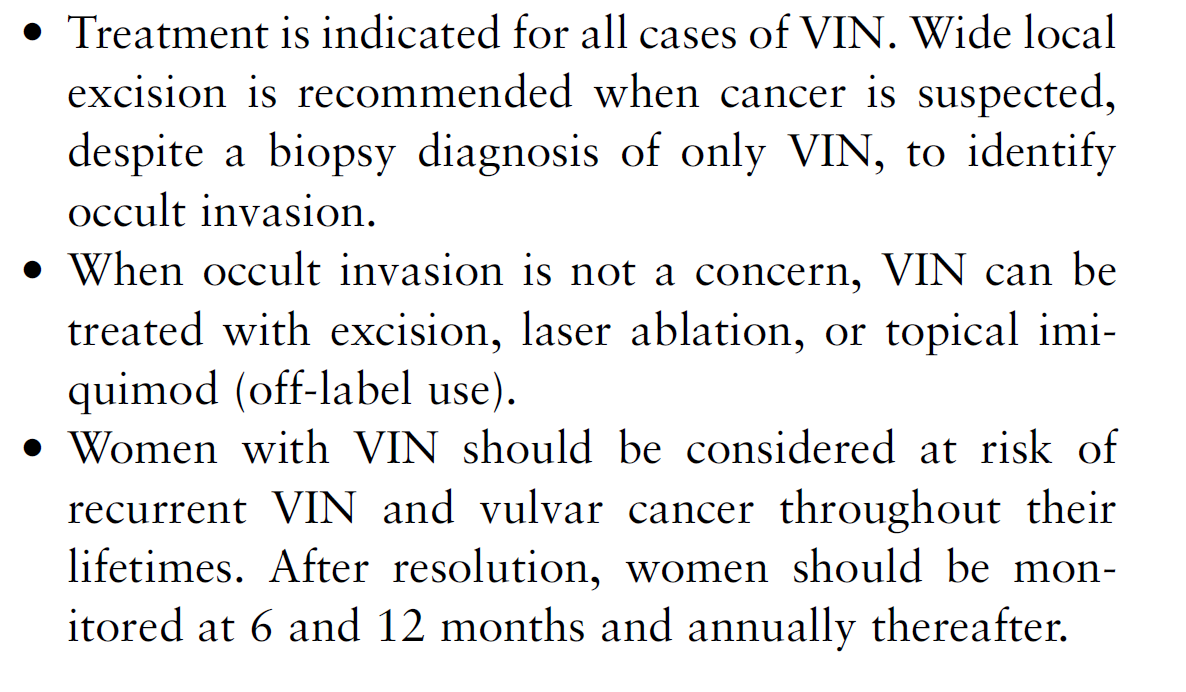 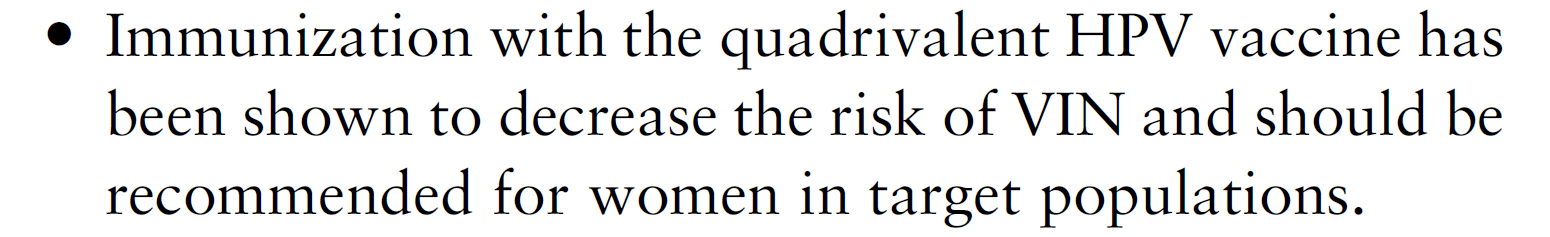 CONCLUSION-1
Treatment of VIN should be individualized.
Aim should be prevention of invasive cancer and preservation of vulvar anatomy and function.
uVIN (vulvar HSIL) with suspect of invasion or high risk factors

                          Surgical excision
In otherwise, ablative or medical treatment can be used.
CONCLUSION-2
dVIN should be treated with surgical excision. 

Recurrence           30 % of treated VIN patients. 

Long-term follow up is crucial (6-12. months after initial treatment and then annually).

Prophylactic HPV vaccine will dramatically decrease uVIN incidence.
[Speaker Notes: 4-8 % progession to invasive cancer should not be forgotten.]
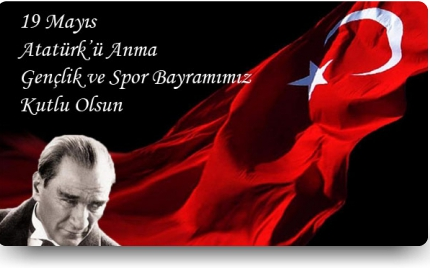 TEŞEKKÜRLER…